Luku 11: Kasvien ja eläinten evoluution vaiheita/avainsopeumia:
Eläinten avainsopeumat

650 miljoonaa vuotta sitten
- suu, suoli, hermot (meduusat / polyypit)  
- kylkisymmetria, aivot ja pää (laakamadot)

550 miljoonaa vuotta sitten
- ruumiinontelo, veri (väkäkärsämadot) 
- jaokkeisuus (niveljalkaiset = mm. hyönteiset)
- selkäjänne
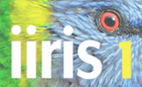 450 miljoonaa vuotta sitten 
- kidusraot, aivokoppa, selkäranka (nahkiainen, panssarikala) 
- leuat  

350 miljoonaa vuotta sitten
- parilliset evät (kalat) 
- neljä raajaa, keuhkot (maaelämä, sammakkoeläimet)
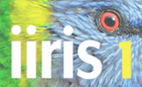 300 miljoonaa vuotta sitten 
- kuiva iho, kuorelliset munat, sisäinen siitos (matelijat) 
- hampaat 

200 miljoonaa vuotta sitten
- lentokyky (lentoliskot) 
- tasalämpöisyys, karvapeite, höyhenet, lämmin veri (nisäkkäät, linnut) 
- siivet (linnut)
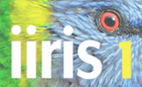 66-90 miljoonaa vuotta sitten
- kohtu (istukalliset nisäkkäät) 
 
70 miljoonaa vuotta sitten
- kädet (kädelliset)
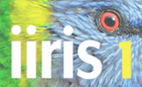 Kasvien avainsopeumat

400 miljoonaa vuotta sitten 
- kuivuutta kestävä pintarakenne 
- itiöt 
- johtosolukko (putkilokasvit) 
- juuret, varren tukisolukko, lehdet, ilmaraot 
- siitepöly, siemen, suvullinen lisääntyminen (paljassiemeniset kasvit)
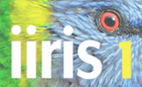 200 miljoonaa vuotta sitten
- vahapintaiset neulaset 

100 miljoonaa vuotta sitten
- kukka (koppisiemeniset)
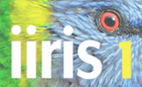